Systemavgrensing og samvirke mellomulike systemer
Dag Wiese Schartum, SERI
Hvem skal systemet samhandle med?
Hvilke opplysningstyper skal systemet behandle?
Hvor skal slike opplysninger komme fra og hvor skal det sendes opplysninger til? (virksomheter, forvaltningsorganer, parter)
Innebærer en vurdering innen kontinuumet mellom «selvbetjening» og «diffus forvaltning», se neste bilde
Krever kartlegging av aktuelle opplysningstyper som andre forvaltningsorganer og virksomheter har eller kan trenge
Forespørsler ut i fra kunnskap om informasjonsgrunnlaget for forvaltningsorganer og andre virksomheter
Datakataloger og begrepskataloger, jf. Digitaliseringsstrategien
MERK: Utveksling av opplysninger forutsetter at aktørene blir enige om økonomiske og innholdsmessige forpliktelser (lovregulere, avtaleregulere?)
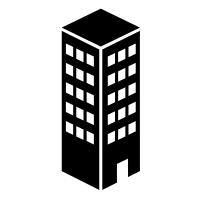 Privatvirksomhet,gjenbruk
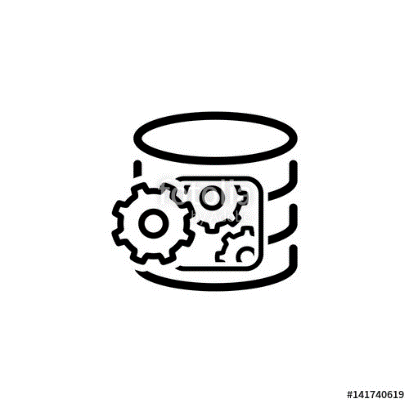 Fellesregister
Annen forvaltning,gjenbruk
Selvbetjent
Via saks-behandler
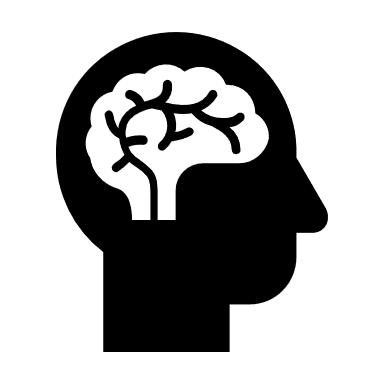 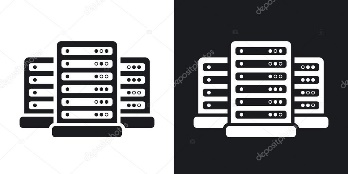 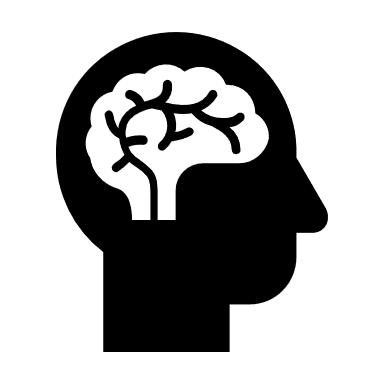 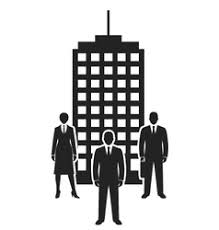 §§
Aktøranalyse
Hvem skal inkluderes i saksbehandlingsrutinene?
Hvilken rolle skal hver aktør ha?
Avtaler som forutsetning for deltakelse
Systemavgrensing
I hvilken grad har aktuelle aktører egne systemløsninger?
Hva skal være forholdet til disse systemene?
Hva kreves av de samvirkende systemløsningene?
Hvordan er ansvaret for den samlede systemløsningen fordelt?
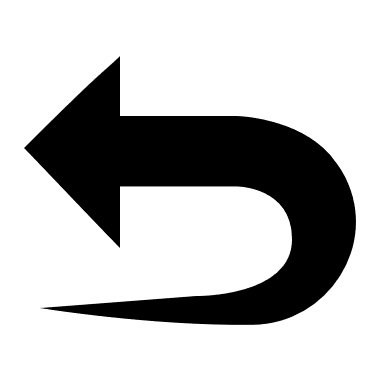 parter
Egne data
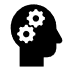 Behandlings-ansvarlig
Behandlings-ansvarlig
Behandlings-ansvarlig
Behandlings-ansvarlig
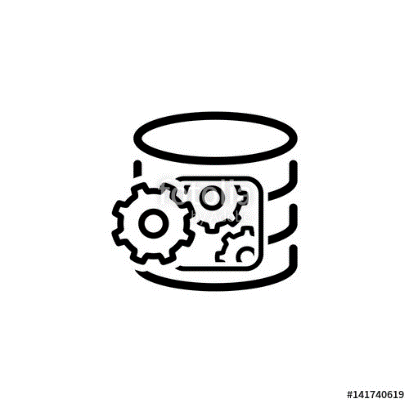 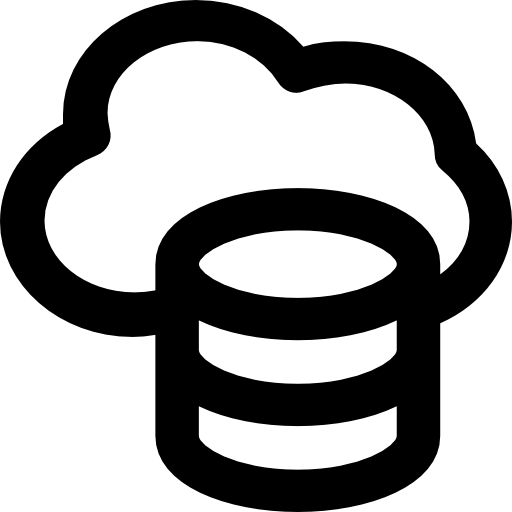 Selvbetjent forvaltning
Diffusforvaltning
Felles behandlingsansvar?
Jf. PVF art. 26 (jf. felles formål
og midler)
Databehandler
Behandlingsansvar og bestemmelsesrett
Avgjørende kriterier for at opplysninger kan utveksles
Ingen taushetsplikt stenger for utveksling, jf. fvl § 13 flg.
Behandlingsformål er ikke til hinder for utveksling (jf. PVF art. 5(1)(b), jf. art. 6(4))
Det finnes rettslig grunnlag for utveksling, jf. PVF art. 6(1) og 9(2)
Krav til opplysningskvalitet gjør utveksling mulig (jf. PVF art. 5(1)(d) og fvl § 17 første ledd)
Opplysningstypen er basert på rettsriktig begrepsforståelse
Kvaliteten (fravær av feil) og ajourholdet av opplysningene er tilstrekkelig for det formålet som gjelder for systemet som skal utvikles
Kvaliteten av opplysningene må antas å være tilfredsstillende over tid, jf. mulige endringer hos avgiver